Today’s AIM:
What were the significant causes & effects of U.S. western expansion in the 1840s?
Trends in Antebellum America: 1800-1860
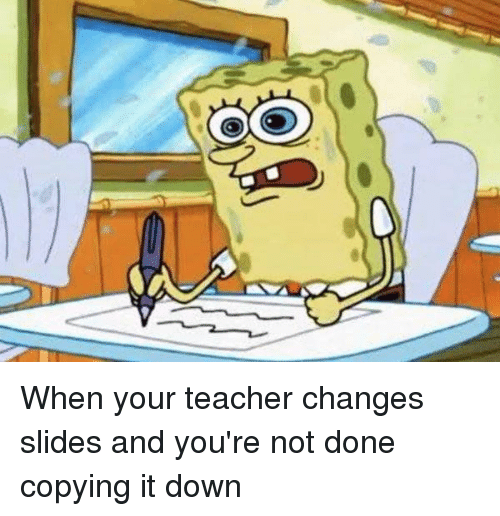 Greater democracy & the return of the two-party system 
Emergence of a national market economy
Increase in federal power
New intellectual & religious movements
Social reforms
Further westward expansion
Temperance, Abolition, Women’s Rights, Cult of Domesticity, Education & Asylum Reform
Transcendentalism
Universal white manhood suffrage
Second Great Awakening
Democrats vs. Whigs
American System: transportation, tariff, 2nd BUS
Rise in industry, urbanization, immigration
Jefferson’s purchase of Louisiana
Jackson’s use of the veto
“King Cotton,” commercial farming, slave vs. paid labor systems
While we move on…keep these questions in the back of your mind…
ESSENTIAL QUESTIONS:
What benefits did the United States face by expanding into the West in the 1840s?
What negatives might the U.S. face because of this expansion?
[Speaker Notes: Lesson Plan for Friday, October 24, 2008: Warm-up question, Tyler & Polk videos, Manifest Destiny notes]
Image Analysis
Examine the image on the next slide & answer these questions:
What point might the artist be making about the American West?
What type of American traveled West? Was this an easy journey? 
Why would Americans make the journey into the West?
“Westward the Course of Empire” by Emanuel Leutze
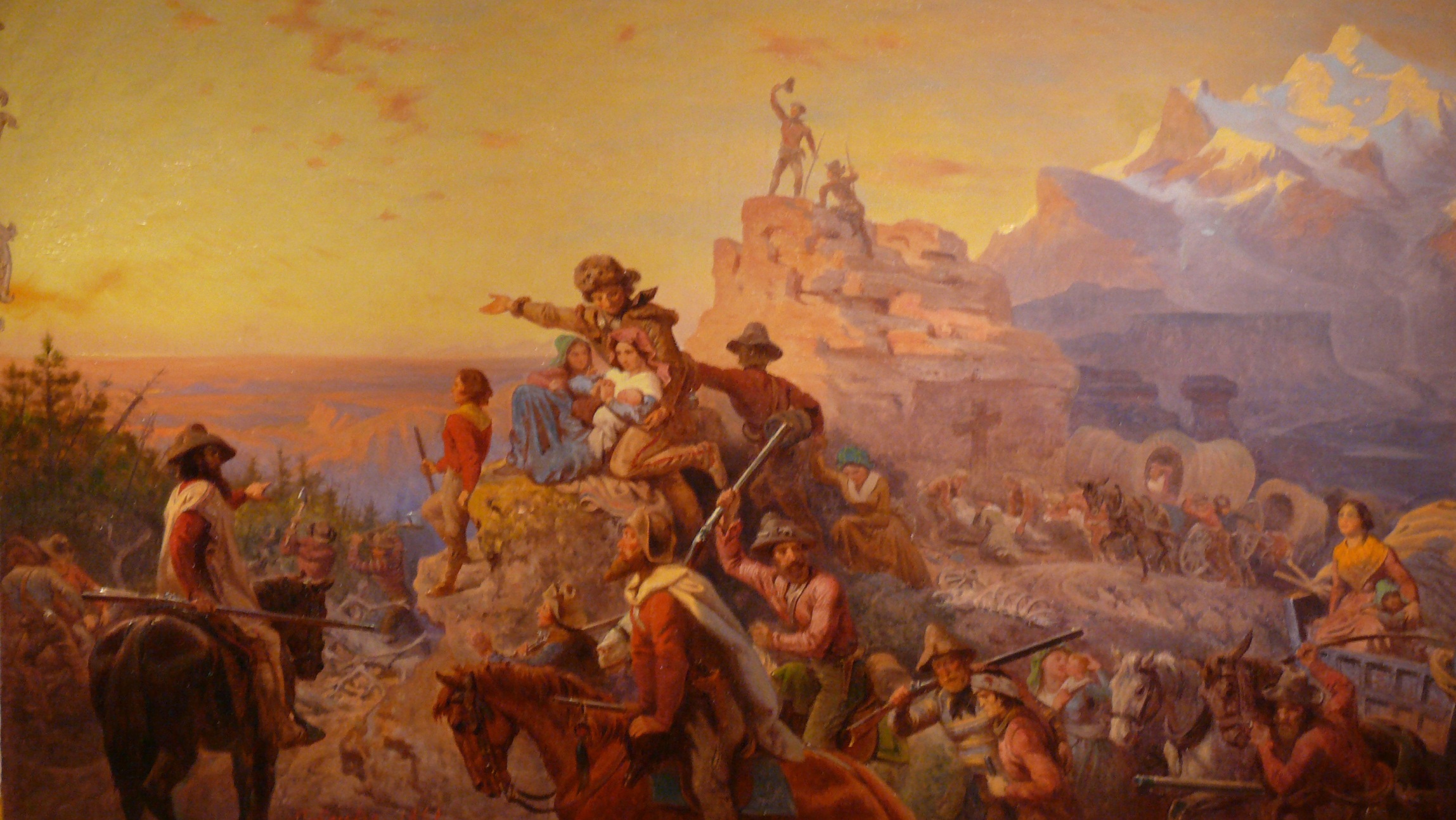 Manifest Destiny
We need some “elbow room”: 
Texas, Oregon, & California
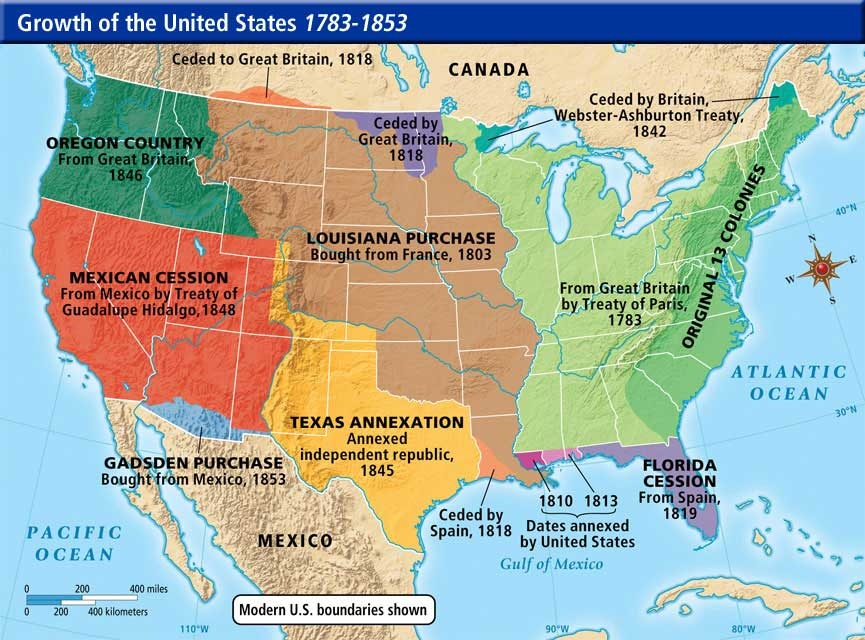 Manifest Destiny
The spread of settlers beyond U.S. borders led to widespread calls for annexation of newly-settled lands
The term “Manifest Destiny” was 1st used in 1845 by newspaper editor John O’Sullivan, who said:






God wants the USA (“His chosen nation”) to become stronger
Expansion of American democracy & economic opportunities were a good thing
“We are the nation of human 
progress, and who will, what
can, set limits to our onward march?”
	- John O’Sullivan
“American Progress” by John Gast, 1872
It was our “obvious fate” as Americans!
 God wanted the USA to expand from ocean to ocean
Ladies and Gentlemen, our next President!
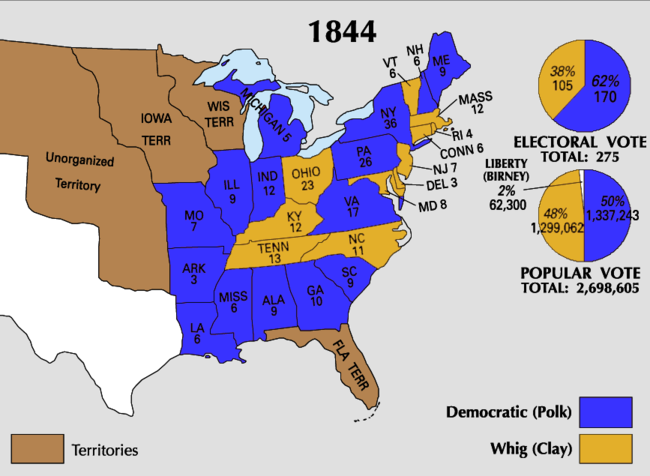 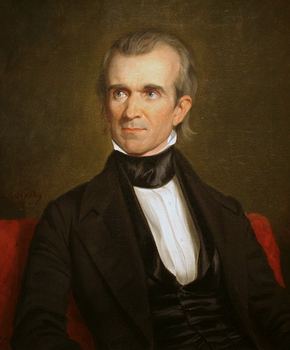 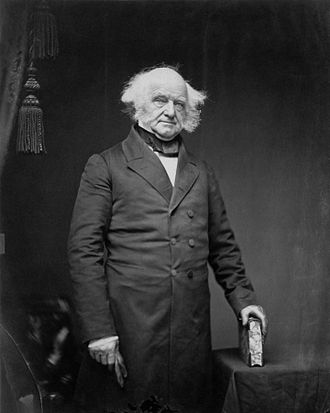 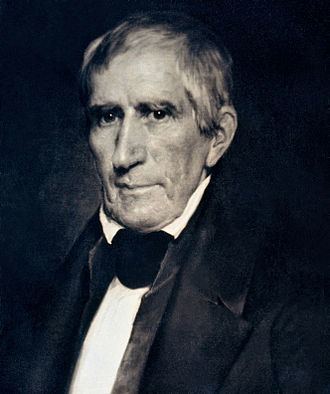 11th President of the United States
Youngest president ever (at the time – 49)
“Young Hickory”
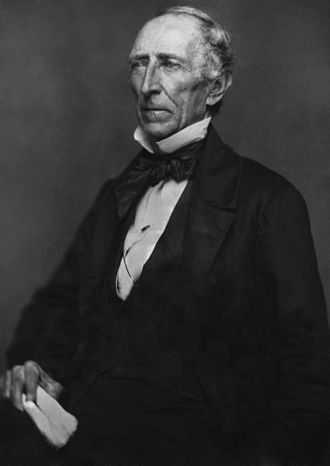 WHIG PARTY
HATED Jackson and his Democratic Party
Congress > Presidency
LOVED modernization, and banking
James K. Polk
James K. Polk
While you listen: What role did James Polk play fulfilling Manifest Destiny?
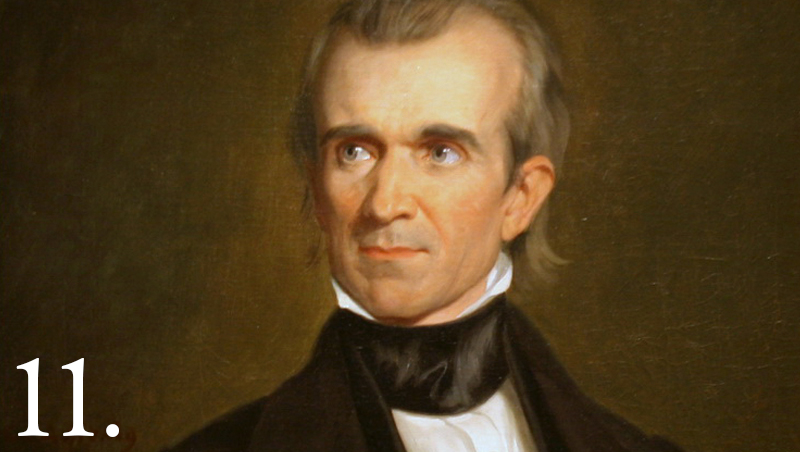 Oregon Acquisition
Polk’s 1844 campaign slogan: “Fifty-Four Forty or FIGHT!”
Loved by westerners and southerners
Oregon Country
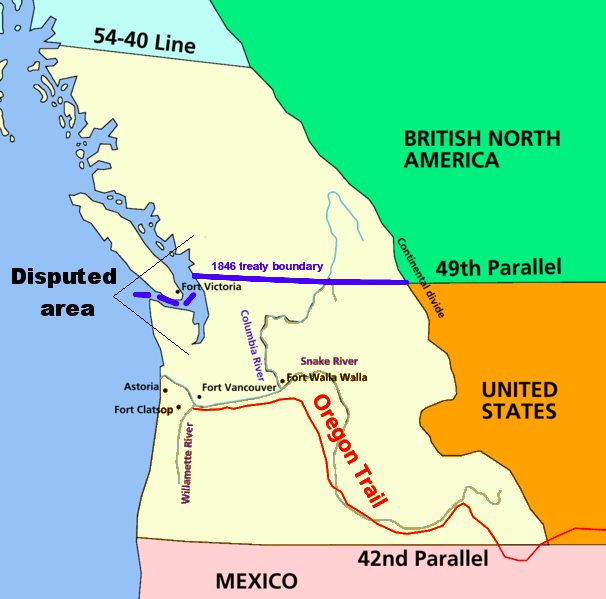 Britain, rather than fight, lets settle this territory and we’ll take the lower part, no problem!
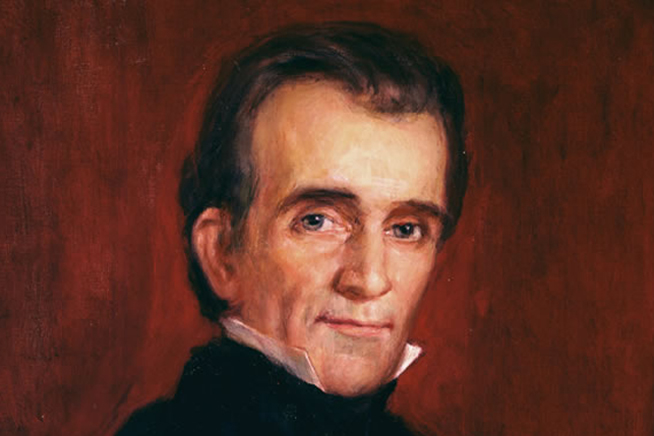 The Oregon Boundary Dispute
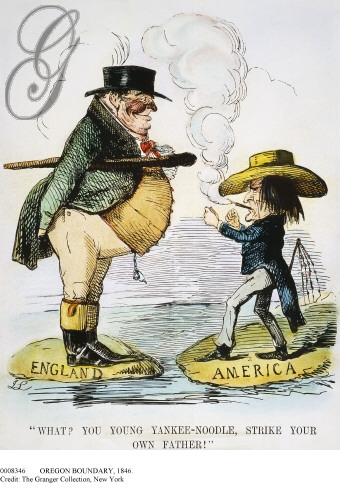 But, the USA & England compromised & divided Oregon along 49th  parallel in 1846
Oregon residents demanded the entire territory: “54º40’ or fight!”
In 1846, President Polk notified Britain that the U.S. wanted full control of Oregon
Territorial Expansion by Mid-19th Century
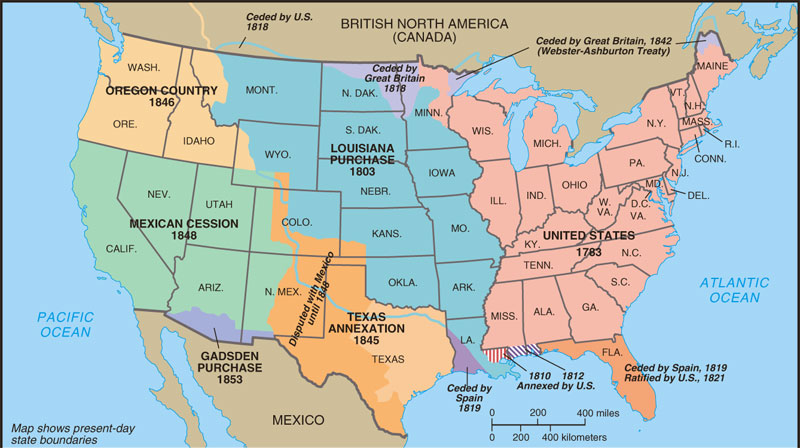 Benefits of Oregon: the U.S. gained its 1st deep-water port in the Pacific & Northern abolitionists saw Oregon as a balance to what would be slave-state Texas
“Life on the Oregon Trail” Excerpt #1
“Pioneers along the Oregon Trail averaged 15 miles per day, almost exclusively on foot, for nearly 6 months.”
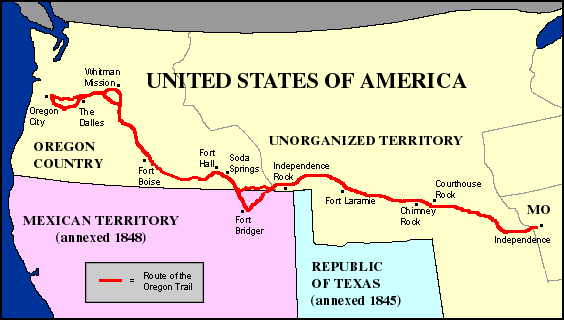 “Life on the Oregon Trail” Excerpt #2
“Covered wagons dominated traffic on the Oregon Trail. The typical wagon was about 11 feet long, 4 feet wide, and 2 feet deep, with bows of hardwood supporting a bonnet that rose about 5 feet above the wagon bed. With only one set of springs under the driver's seat and none on the axles, nearly everyone walked along with their herds of cattle and sheep.”
“Life on the Oregon Trail” Excerpt #3
“A typical day started before dawn with breakfast of coffee, bacon, and dry bread. The wagon was repacked in time to get underway by 7 o'clock. At noon, they stopped for a cold meal of coffee, beans, and bacon. Then back on the road again. Around 5 in the afternoon, they circled the wagons for the evening.    The men secured the animals and made repairs while women cooked a hot meal of tea, boiled rice, and bacon.”
“Life on the Oregon Trail” Excerpt #4
“When the Trail got crowded (in 1849 and later) camping became more difficult. The biggest problem was finding fuel for the campfires. Soon trees were scarce and there was only one alternative: buffalo dung. No one liked collecting it, but it did burn and gave off a consistent odorless flame.”
“Life on the Oregon Trail” Excerpt #5
“Weather-related dangers included thunderstorms, hailstones, lightning, tornadoes, & high winds. The intense heat of the deserts caused wood to shrink & rims to fall of axles. The pioneers’ lips blistered and split in the dry air, and their only remedy was to rub axle grease on their lips. River crossings were often dangerous: even in slow currents & shallow water, wagon wheels could be damaged by rocks or become mired in the muddy bottom.”
“Life on the Oregon Trail” Excerpt #6
“Nearly 1 in 10 who set off on the Oregon Trail did not survive. The two biggest causes of death were disease and accidents. The worst disease was cholera, caused by unsanitary conditions. People in good spirits in the morning could be dead by evening. Symptoms started with an intense stomach ache, then came diarrhea and vomiting causing dehydration. If death did not occur within the first 12 to 24 hours, the victim usually recovered.”
“Life on the Oregon Trail” Excerpt #7
“Indians were usually the least of the pioneers’ problems. Tales of hostile encounters far overshadowed actual incidents. Indian conflicts occasionally resulted from trigger-happy emigrants who shot at Indians for target practice. A few massacres were highly publicized. The Ward Train was attacked by Shoshones who tortured & murdered 19 emigrants.”
The Oregon Trail
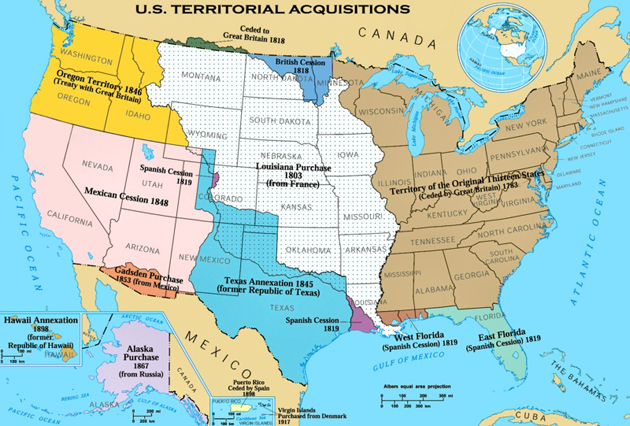 Overland Immigration to the West
Between 1840 & 1860, more than 250,000 people made the trek westward
We’re BACK to MAINE:
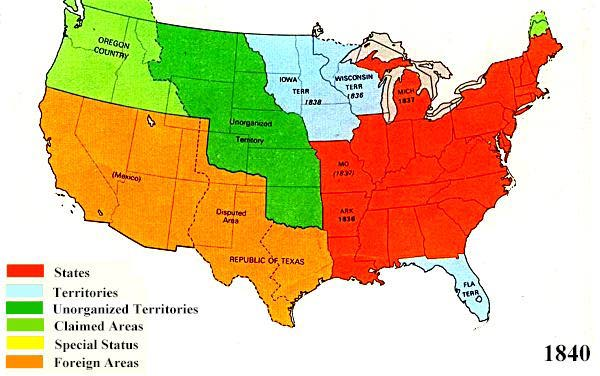 Territorial Expansion by Mid-19th Century
Canada
In 1839, fighting broke out between lumbermen in Maine & Canada over the disputed Maine border
Webster-Ashburton Treaty (1842):
 The U.S. received ½ the disputed land 
 Established a clear border in Maine
Maine Boundary Settlement, 1842
The Aroostook War (“Lumberjack’s War”) was fought over lumbering in disputed territories
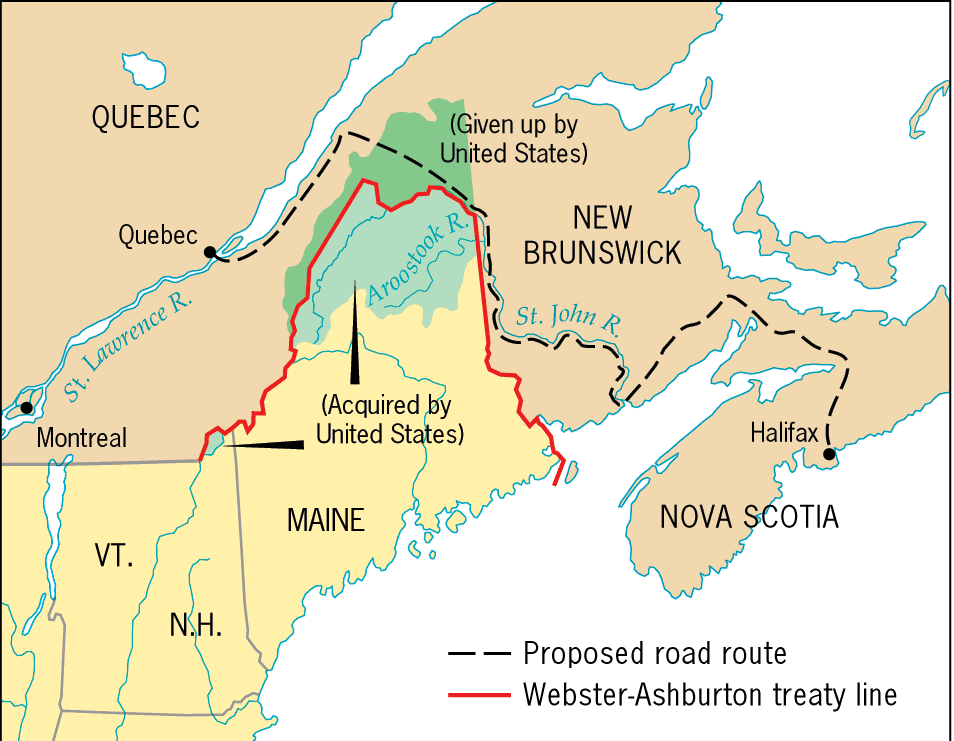 And that’s the end of that!  No more Maine issues
TONIGHT’S HOMEWORK
DUE TOMORROW
Open my website (www.mrdemarcoshistory.weebly.com)

Under category “HOMEWORK”, complete the “Mexican-American War primary accounts” reading and THEN the chart
They will be titled: Primary Accounts Excerpted from Howard Zinn’s People’s History of the United States
You will be reading, “Opposition to Mexican American War Viewpoint”, “Pro-Mexican War Viewpoint”, and “Mexican Viewpoint”
Please PRINT OUT BOTH worksheets and bring them into class COMPLETED
Today’s AIM:
How did the concept of the “West” change from 1800 to 1860?
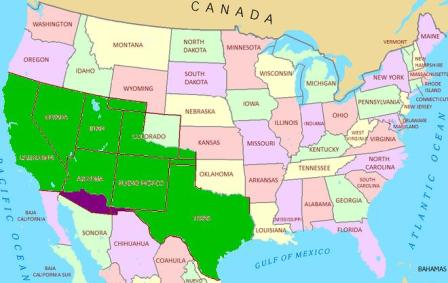 Territorial Expansion by Mid-19th Century
Texas
In 1821, Mexico won independence from Spain
The new Mexican government opted for a free-trade policy with USA
Thousands of U.S. speculators moved to Texas
The Texas Revolution
In the 1820s, Mexico encouraged U.S. immigration to Texas but problems emerged between “Anglos” & the new Mexican gov’t
 “Texans” never fully accepted Mexican rules
In 1834, Santa Anna became dictator & was viewed as threat to Texans’ interests
An armed rebellion broke out in 1835, led by Stephen F. Austin
“Texans” ignored the Mexican ban on slavery
“Texans” refused to convert to Catholicism
“Texans” refused to pay import duties
“Texans” wanted self-rule like in the U.S.
[Speaker Notes: ,, &
Texans not allowed self-rule]
The Republic of Texas (1836-1845)
1836 - Texans declared their independence from Mexico & wrote a national constitution
But the war for independence still had to be fought
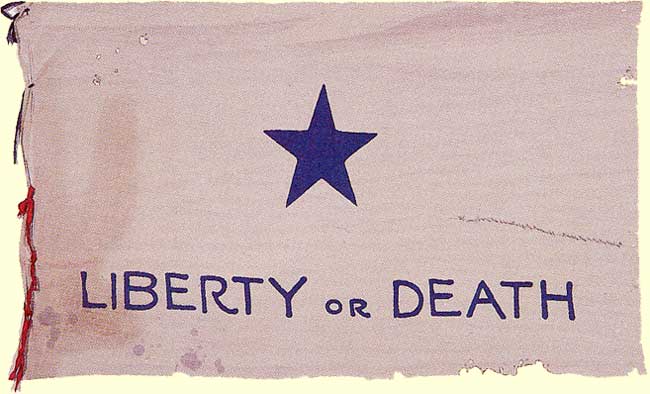 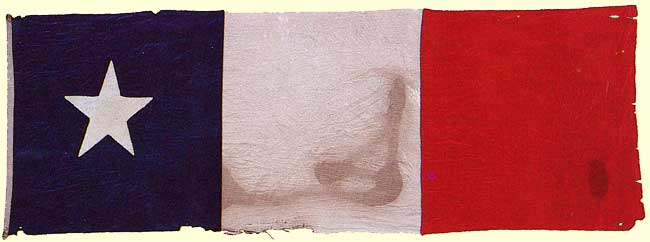 While you watch: What happened at the Alamo?
Take notes on your own…
VIDEO
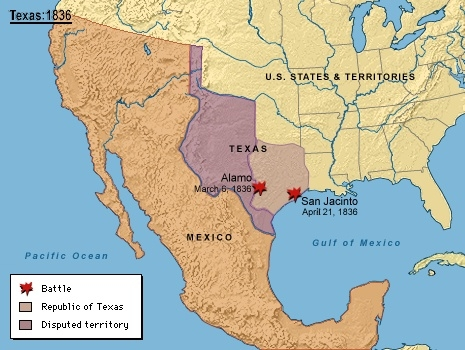 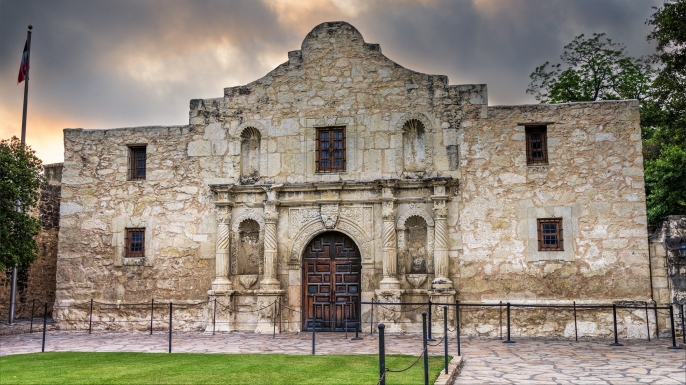 Davey Crockett’s Last Stand
The Battle of the Alamo
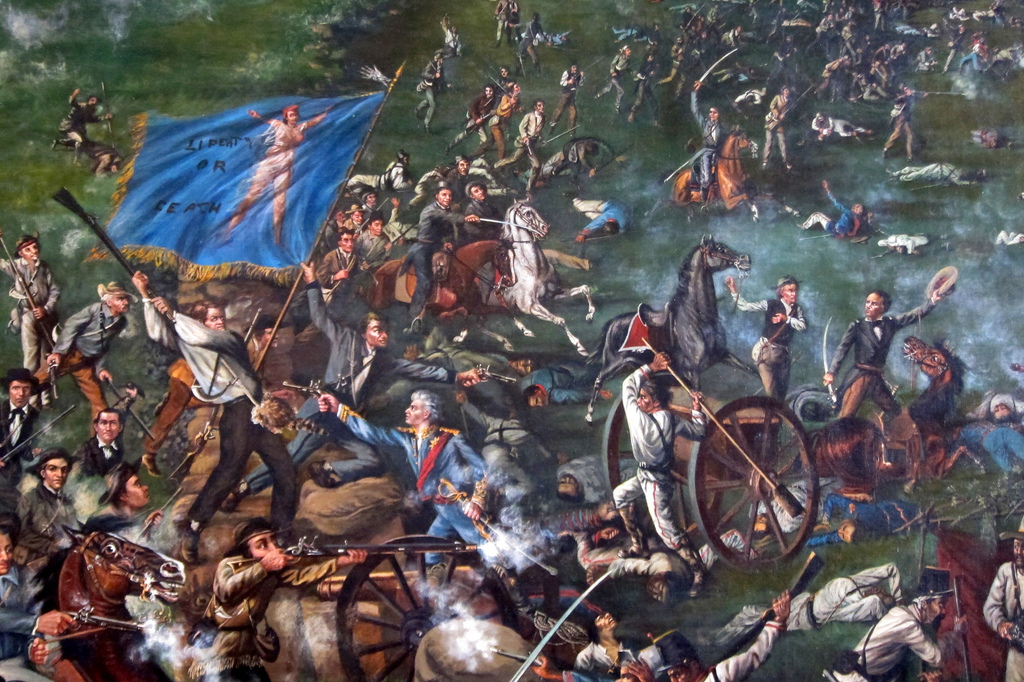 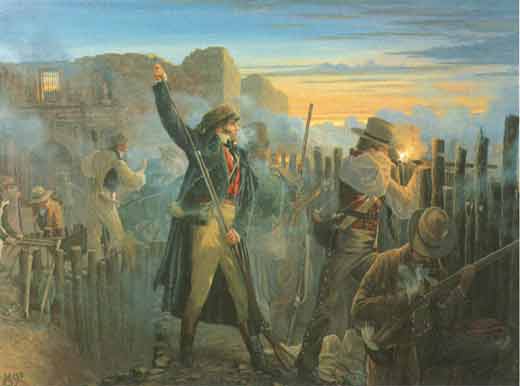 General Antonio Lopez de Santa Anna recaptures the Alamo
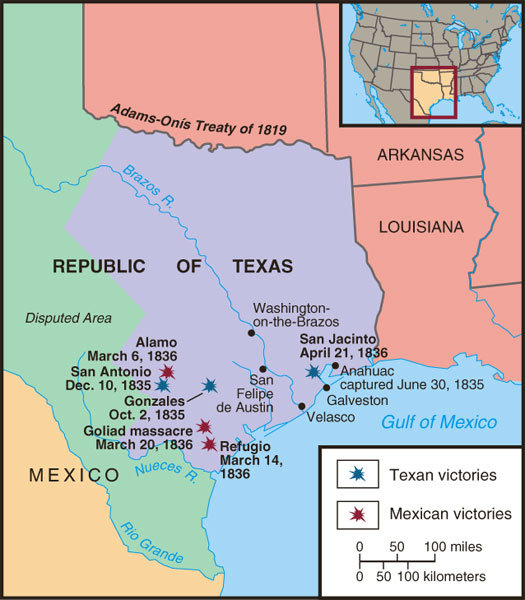 Texans were defeated at the Alamo
In May 1836, Santa Anna recognized Texas’ independence & its territory to the Rio Grande
But…Texans won at San Jacinto & captured General Santa Anna
The Republic of Texas
Sam Houston = 1st president of the Republic of Texas & asked the U.S. to make Texas a state
 Previous presidents REFUSED to annex Texas…WHY?
 Texas was GREAT…it offered free land grants to U.S. settlers
Texas’ population soared from 30,000 to 142,000 by 1845
DON’T 
COPY
President Tyler and Texas
In 1844, President Tyler called for the annexation of Texas:
 Congress didn’t want it!
 Tyler was not nominated in the 1844 election
 BUT right before his presidency was over, he got congressional approval calling for the annexation of Texas
 Texas officially became a state on December 29, 1845
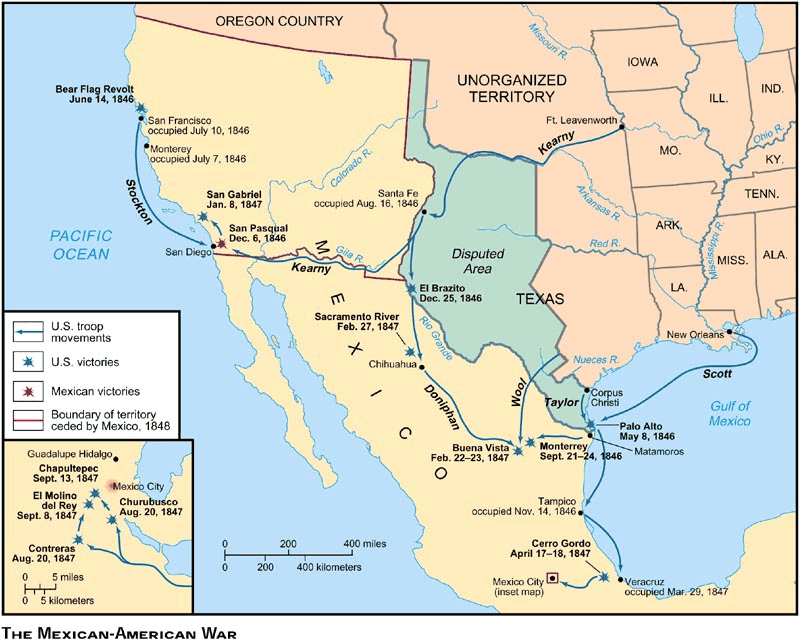 Mexican-American War
Causes of the Mexican War:
 Annexation of Texas
 US wants California and New Mexico too!
 Where’s the Mexico-Texas border? (we said it was along the RIO GRANDE)
LAST NIGHT’S HOMEWORK…
1. Opposition to Mexican American War Viewpoint
2. Pro-Mexican War Viewpoint
3. Mexican Viewpoint
Analysis Question (write responses BELOW primary source comparison CHART)
How do the accounts differ? Use specific quotes to support your evidence.
What do the various primary resources reveal about differing viewpoints on the Mexican American War?
1846 – Mexican army crossed the Rio Grande and captured an American army patrol, KILLING 11!

A young Congressman from Illinois named Abraham Lincoln lashed out against the war, calling it immoral, pro-slavery, and a threat to the nation's republican values. 

In Congress, he demanded that President Polk identify the precise spot on which Mexicans had "shed American blood on American soil." One of Lincoln's constituents branded him "the Benedict Arnold of our district," and he was denied re-nomination by his own party.
DON’T 
COPY
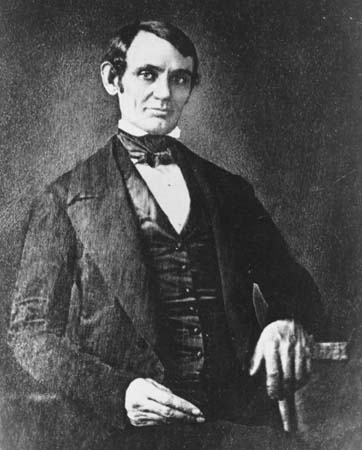 FUN FACT:
Dissent even made its way to the battlefield. A group of enlisted Irish-Catholic Americans, shocked by the desecration of Catholic churches, deserted to the Mexican side, formed the San Patricio Battalion, and fought against the American army.
Ending the Mexican War
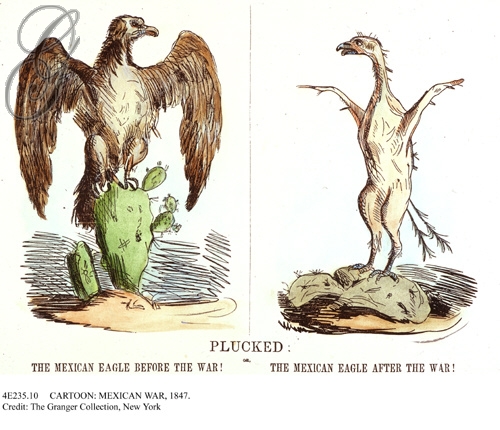 In 1848, U.S. & Mexico ended the war with the Treaty of Guadalupe Hildalgo:
Added the Gadsden Purchase in 1853 to build a southern transcontinental railroad
The U.S. grew 20% by adding the Mexican Cession (present-day NM, AZ, CA, Utah, NV, & parts of CO & WY)
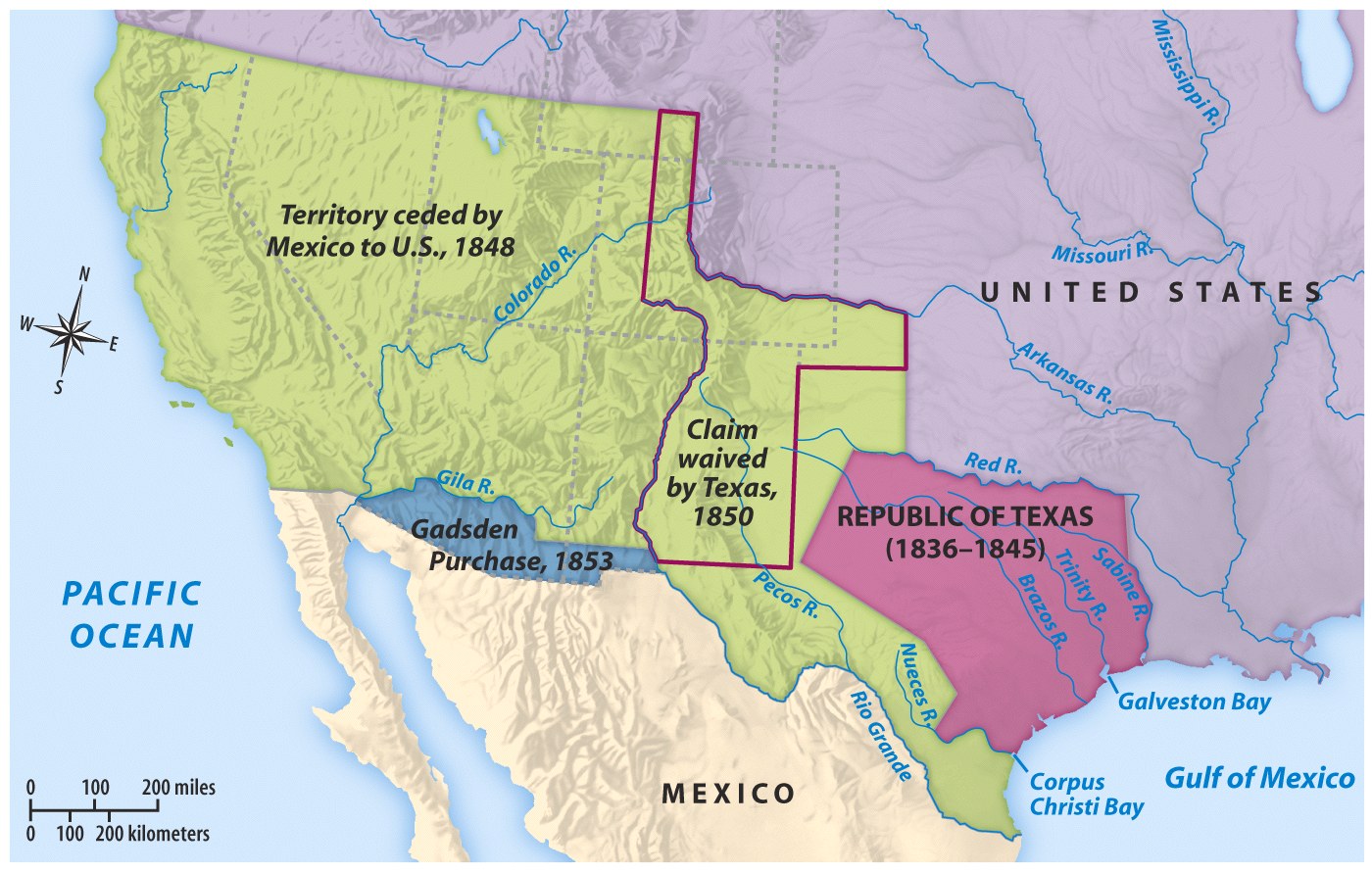 VIDEO
The Rio Grande became the recognized U.S. southern border
ACTIVITY: Should we have declared war on Mexico?
With the person next to you, review your notes from today’s lesson and answer the question: Would you have supported the controversial war with Mexico?
Then, with your partner create a two column chart listing the reasons FOR or AGAINST going to war with Mexico.
Try to keep the reasons in the context of the times in terms of how Americans would have felt in the 1840’s. Discuss what we have just reviewed in the lesson.
FINISH FOR HOMEWORK
IF NOT DONE IN CLASS 